REL források és pályázati lehetőségek, feltételek a Vidékfejlesztési Programban
Lantos Gergely
főosztályvezető-helyettes
Miniszterelnökség - EMVA Stratégiai Főosztály
LEADER Egyesületek Szövetségének közgyűlése, Kecskemét, 2016. május 24.
Térségek közötti együttműködésektapasztalatai
2
Rövid Ellátási Lánc (M16.4.)
Az alintézkedés alapgondolata:
 
az ellátási lánc szereplőinek horizontális és vertikális együttműködése, 
a rövid ellátási láncok és a helyi piacok létrehozása és fejlesztése, valamint az ezekkel kapcsolatos helyi vonatkozású promóciós tevékenységek előmozdítása.
3
Együttműködések támogatása a rövid ellátási láncok 
és a helyi piacok kialakításáért, fejlesztéséért és promóciójáért
Teljes  forrás: 
3,84 Mrd Ft.
Felhívás várható megjelenése: 
2016. augusztus
Kedvezményezettek:
Mezőgazdasági termelők csoportjai és a non-profit szervezet (piacszervező) együttműködése.
Célja: 
A termelők közös és közvetlen piacra juttatása a rövid élelmiszercsatornákon keresztül. A speciális együttműködési formák, a közös értékesítési módok és az eredményes együttműködés folytatásához szükséges szakértői és mentorálási kapacitás biztosítása által.
Támogatás mértéke:
meghatározott költségek 90%-a,
 max. 300 000 EUR/projekt
Maximális időtartam: 3 év
REL együttműködési csoport összetétele:
5
Non-profit szervezet
Alapítvány
Egyesület
Egyház jogi személy
Szociális szövetkezet
A piacszervező olyan magyar állampolgár, aki igazolhatóan tapasztalattal rendelkezik REL-szervezésben
6
7
REL projekt
Tartalmazza: az együttműködés közvetlen költségeit, továbbá az együttműködés által létrehozott projektterv (itt: REL Fejlesztési Terv) végrehajtását, azaz az együttműködéshez kapcsolódó, kifejezetten a piacra jutást célzó közös és egyéni, kis léptékű beruházás jellegű fejlesztéseket,
Példák: piaci kínálás eszközei, stand, mobil hűtőpult, promóciós eszközök,…
Cél: közös piacra jutás megszervezése, előnyeinek együttes kihasználása, 
közétkeztetéshez: szállító kocsik, regisztrációt és adatbázist kezelő eszközök
fizikai piachoz: késmosó, mozgató eszközök, kishűtő, stand, napernyő stb., 
e-kereskedelem: weboldal, szállító eszköz, marketing, arculatfejlesztés,
vendéglátáshoz: promóciós eszközök, online és IT-eszközök.
8
Megvalósítás
Újonnan létrejött csoport, ill. létező csoport esetén új (még meg nem kezdett) projekt kidolgozása.
2 fordulós pályázat		   	         max. 3 év projekt idő
forduló: minimálisan előírt együttműködés megalakítása projektterv vázlat
Piacszervező képzésen való részvétele – REL üzleti terv összeállításáról
2)  forduló: részletes projektterv, további tagok toborzása, 3 éves üzleti terv benyújtása (közös piacra jutást célzó tevékenységek)
Megvalósítás: piacra jutás megszervezése/felépítése + piacra jutást célzó beruházások támogatása
Az egy projektre adható max. támogatási összeg: 300 000 euró
9
A Rövid Ellátási Lánchoz kapcsolódó beruházások támogatása az élelmiszeriparban, valamint a borászat területén
Felhívás várható megjelenése: 
2016. december
Kedvezményezettek:
REL csoportok ill. a tagok
Célja: 
A megalakult REL csoportok számára lehetőség nyílik az élelmiszeripari és borászati területeken további beruházási fejlesztésekre. A támogatás biztosítani kívánja az együttműködésben részt vevő gazdák számára a tervezhetőbb jövedelem termelőképességet.
Célterületek:
A célterület 
élelmiszeripari beruházáshoz kapcsolódó tevékenységek támogatása,
B célterület 
borászati beruházáshoz kapcsoló tevékenységek támogatása.
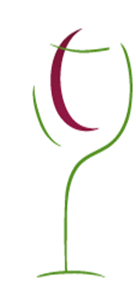 Élelmiszeripar esetében
11
12
Borászat esetében
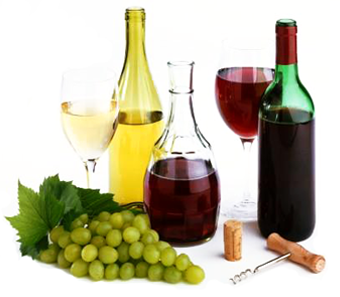 13
Együttműködések vidéki térségben történő támogatása M16
Kis gazdasági szereplők  közötti együttműködések
– konzorciális jellegű (a VP-ben ÚJ) (összesen 2,98 Mrd Ft)
Típusai:
	- Mezőgazdasági és mezőgazdasági típusú vállalkozások
	- Mezőgazdasági és nem mezőgazdasági típusú vállalkozások
(benne: együttműködési költségei és kis egyéni beruházások költségei is)

A szolidáris gazdálkodás és a közösség által támogatott együttműködések - konzorciális
Legalább 1 mezőgazdásági termelő és
Legalább 1 hátrányos munkaerő-piaci csoporttal foglalkozó (szociális, egészségügyi, szemléletformáló, oktatási, stb.) szereplő 
Eszközei: HH-csoport rehabilitációs bevonása, szemléletformálás és készségfejlesztések, marketingtevékenységek (első sorban a szolidáris célok népszerűsítése érdekében – „segítő vásárlás”)
14
Köszönöm megtisztelő figyelmüket!
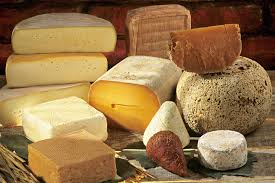 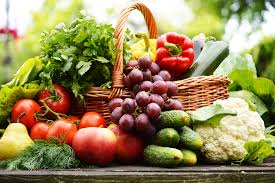 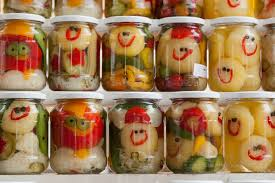 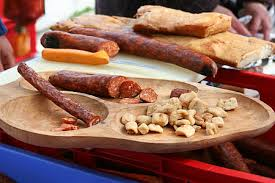